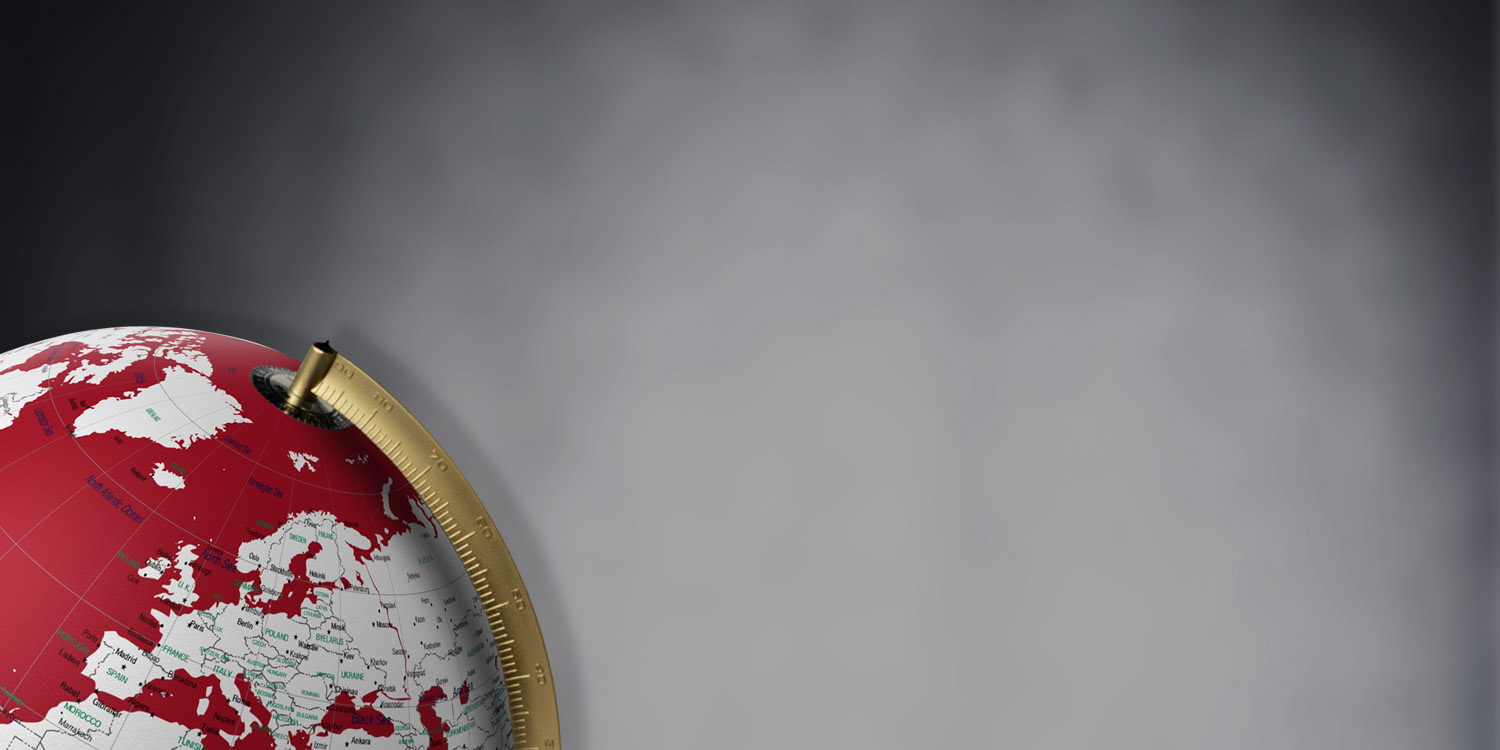 INTERNET A AUTORSKÉ PRÁVO	Jiří Čermák, 10.3 a 31.3. 2016
Internet a autorské právo I - Užití díla prostřednictvím internetu

Internet a autorské právo I - Odpovědnost za obsah zpřístupněný na internetu
Odpovědnost a vlastní obsah
Odpovědnost za cizí obsah
	= Odpovědnost uživatelů a ISP (JUDr. Císařová)
©2016 Baker & McKenzie     2
I.	
UŽITÍ DÍLA PROSTŘEDNICTVÍM INTERNETU
©2016 Baker & McKenzie     3
UŽITÍ DÍLA PROSTŘEDNICTVÍM INTERNETU - přehled
Prohlížení webových stránek (browsing)
Zpřístupnění díla prostřednictvím Internetu 
Stahování díla z Internetu 
Zvláštní případy nakládání s dílem na Internetu 
sdílení v peer to peer sítích (BitTorent, KaZaA, DC atp.) 
odkazy (hyperlinks), včetně embedded links 
streaming 
Video on Demand (VoD)
Televizní a rozhlasové vysílání po Internetu (webcasting)
©2016 Baker & McKenzie     4
PŘEDMĚT OCHRANY
definice díla (§2 AZ)– v podstatě vše 
	(fotografie, text, software, hudební a filmové klipy) 
výjimky: 
	ne: vzorce, myšlenky, postupy ... 
	bez ochrany: úřední dílo, lidová tvořivost, kroniky, polit. Projevy ... 
webová stránka = autorské dílo 

práva související s autorským právem (výkonní umělci, výrobce zvukového / obrazově-zvukového záznamu, vysílatel) 
databáze
©2016 Baker & McKenzie     5
©2011 Baker & McKenzie     5
PROHLÍŽENÍ INTERNETU (BROWSING)
Prohlížení webových stránek  („surfování po internetu“)
vzniká řada kopií (rozmnoženin) (grafická paměť, přechodné soubory na disku atp.)
rozmnožování díla (§ 13 AZ)
licence pro dočasné rozmnoženiny (§38a  odst. 1 AZ)

Nutné kopie vs. kopie ulehčující provoz (caching)
SD EU: Rozsudek PRCA (C-360/13) (pouhým prohlížením díla na internetu nedochází k zásahu do autorských práv k tomuto dílu)
©2016 Baker & McKenzie     6
ZPŘÍSTUPNĚNÍ DÍLA (UPLOAD)
Zpřístupnění na www/ftp/peer to peer 
rozmnožování díla (§ 13 AZ)
sdělování díla veřejnosti (§ 18 AZ)
©2016 Baker & McKenzie     7
ZPŘÍSTUPNĚNÍ DÍLA (UPLOAD)
sdělování veřejnosti (§ 18 odst.1 anebo 2): 
veřejnost =	osoby, které nejsou předem individálně 	určeny (široký výklad)
 zahrnuje:	stránky s omezeným přístupem 
	(placené stránky, podnikové sítě (Intranet))

SD EU : o sdělování díla veřejnosti se jedná tehdy, je-li současně přítomen prvek „sdělování díla“ a toto dílo je sdělováno „veřejnosti“.
©2016 Baker & McKenzie     8
ODBOČKA – SDĚLOVANÍ VEŘEJNOSTI VS. ZPŘÍSTUPŇOVÁNÍ VEŘEJNOSTI
Základ úpravy: Smluva SODV o právu autorském (WCT) a Smlouva SODV o výkonech výkonných umělců a o zvukových záznamech (WPPT)

Směrnice:	2001/29/ES o harmonizaci některých aspektů aut. pr. a práv souv. 		v Informační společnosti (InfoSoc Směrnice)

Směrnice rozlišuje mezi širším „sdělováním veřejnosti (communication)“ (čl. 3 odst.1) a užším „ zpřístupňováním veřejnosti (make available)“ (čl. 3 odst.2), přičemž pouze „právo na  zpřístupňování veřejnosti“ přiznává výkonným umělců, vysílatelům, výrobcům zvukových záznamů / zvukově obazových záznamů
srovnej AZ: ( rozdíl mezí § 18 odst. 1 a § 18 odst. 2 AZ je zachován, ale obě skupiny práv AZ přiznává všem nositelům práv)
Je to v souladu se Směrnicí?
©2016 Baker & McKenzie     9
C-More Entertainment: (C More Entertainment AB v Linus Sandberg, C-279/13)
live stream (webcasting) hokejových zápasů
	-> nejde o autorské dílo
nejde o zpřístupňování veřejnosti (ve smyslu čl. 3 odst. 2 Směrnice, § 18 odst. 2 AZ)
(jde o live  streaming – tedy ekvivalent televizného vysílání, není splněna podmínka „mít k němu přístup na místě a v čase podle své volby“)
jde však o sdělování veřejnosti (ve smyslu čl. 3 odst 1 Směrnice, § 18 odst. 1 AZ)
 - > Směrnice však nepřiznává výlučná práva na „sdělování veřejnosti“ vysílatelům tj. live streaming sportovní události (která není autorským dílem) není podle Směrnice chráněn. 

AVŠAK SD EU uzavřel, že národní legislativa může vysílatelům posyktnout širší ochranu, než Směrnice (tj. i na úkony sdělování veřejnosti podle čl. 3 odst 1 Směrnice, § 18 odst. 1 AZ)
- > rozšířená ochrana (nejen) vysílatelů podle Autorského zákona je v souladu s právem EU
©2016 Baker & McKenzie     10
ZPŘÍSTUPNĚNÍ DÍLA (UPLOAD)
všechna díla bez rozdílu 
výjimky: 	- volná díla (gutenberg.org), 
	- citace, 
	- další nejsou 
	(t.j.  zahrnuje i nekomerční užití, 
	užití díla převzatého odjinud z Internetu atp.)
©2016 Baker & McKenzie     11
ZPŘÍSTUPNĚNÍ DÍLA (UPLOAD)
Zpřístupnění jednoho díla – trestněprávní odpovědnost:
	(jedno dílo na filesharingovém serveru = neoprávněný zásah do autorského práva)
	NS (5 Tdo 196/2014):	
		míra neoprávněného zásahu do práv chráněných 	autorským právem je nižší než nepatrná 
		-> formální znaky přečinu nejsou naplněny
		-> NEJDE o trestný čin
©2016 Baker & McKenzie     12
ZPŘÍSTUPNĚNÍ DÍLA (UPLOAD)
třeba získat oprávnění (licenci) 
   praktické potíže 
kolektivní správa 
různá práva k jednomu dílu 
	(práva související)
©2016 Baker & McKenzie     13
STAHOVÁNÍ DÍLA (DOWNLOAD)
stažení koncovým uživatelem (a uložení např. na HDD) 
rozmnožování (§ 13 AZ) 

výjimky: 	volná díla 
	volná užití (pro osobní potřebu)
©2016 Baker & McKenzie     14
STAHOVÁNÍ DÍLA (DOWNLOAD)
volná užití ( § 30 AZ) 
software a el. databáze (NE) vs. ostatní (ANO) 
	podmínky aplikace: 
jiné dílo než software / el. databáze 
fyzická osoba 
osobní potřeba (např. ne pro podnikání) 
žádný jiný účel (zákaz např.dále půjčovat/ šířit) 
? pouze jedna rozmnoženina ? (NE - 5 Tdo 234/2009)
třístupňový test
©2016 Baker & McKenzie     15
STAHOVÁNÍ DÍLA (DOWNLOAD)
volná užití (§ 30) 

spor: 
„legální“ vs. „nelegální“ zdroj (§ 29 AZ)
třístupňový test  (§ 29/1 AZ)
(výjimka v zákoně, užití není v rozporu s běžným užitím díla, nejsou nepřiměřeně dotčeny opr. zájmy autora)
Rozsudek NS 5 Tdo 234/2009 (legalita zdroje nehraje roli)
vs.
C-435/12 ACI ADAM E.A.
©2016 Baker & McKenzie     16
STAHOVÁNÍ DÍLA (DOWNLOAD)
Rozsudek NS 5 Tdo 234/2009
úmyslný trestný čin
skutečná vědomost o protiprávnosti jednání (tj.  stahováním z nelegálního zdroje dochází k neoprávněnému užití autorského díla)
nejistý výklad autorského zákona nelze použít v neprospěch obviněného

C-435/12 ACI ADAM E.A.
pro účely výjimky užití pro osobní potřebu je třeba odslišovat legální a nelegální zdroj
výjimka se vztahuje pouze na pořízení rozmnoženiny z legálního zdroje

??? jak dalece musí uživatel „zkoumat legálnost zdroje“ a jak posoudit jeho „vědomost o legálnosti / nelegálnosti zdroje“
trestní vs. soukromoprávní odpovědnost
©2016 Baker & McKenzie     17
POSKYTOVÁNÍ ODKAZU (hyperlinking)
je poskytnutí odkazu (hyperlinking) na dílo jeho užitím? 
	(např. jeho sdělováním veřejnosti)? 
	je poskytnutí odkazu (hyperlinking) na neoprávněné 	zpřístupněné dílo (např. pirátské stránky) postižitelné? 

Rozhodnutí SD EU: 	C-466/12 SVENSSON E.A.				C-348/13 Bestwater International  					(embedding)
				C-160/15 GS Media (legalita zdroje)
Původně též:		C-279/13 C More Entertainment
©2016 Baker & McKenzie     18
POSKYTOVÁNÍ ODKAZU (hyperlinking)
C-466/12 SVENSSON E.A.
Článek 3 odst. 1 směrnice Evropského parlamentu a Rady 2001/29/ES ze dne 22. května 2001 o harmonizaci určitých aspektů autorského práva a práv s ním souvisejících v informační společnosti musí být vykládán v tom smyslu, že skutečnost, že jsou na jedné internetové stránce uvedeny hypertextové odkazy na díla, která jsou volně dostupná na jiné internetové stránce, nepředstavuje sdělování veřejnosti podle tohoto ustanovení.
V AJ: clickable links, v NJ: anklickbare Links;
-> koncept „ tzv. nové veřejnosti“
©2016 Baker & McKenzie     19
povaha odkazu (běžný odkaz vs. embedded link)
??? běžný (klikatelný) odkaz vs. embedded link (inlining)

co to je „volně dostupný“  (pojem „nové veřejnosti“)
Svensson: nečiní rozdíl v užité technologii, nejde o užití díla, pokud nejde o případ sdělování nové veřejnosti (např. obejitím technické ochrany, která umožňovala přístup k dílu jen registrovaným uživatelům - paywall)
©2016 Baker & McKenzie     20
povaha odkazu (embedding)
C-348/13 Bestwater International 
specificky se zabývá embedded linkem 
	tj. je užitím díla, pokud do své stránky pomocí embedded linku vložím video např. z YouTube?
	Samo o sobě není užitím díla, pokud (i) na stránce kde je (embedded) obsah originálně zpřístupněn, je tento obsah veřejnosti volně k dispozici (t.j. přístup k němu není omezen) a tedy nejde o novou veřejnost a (ii) nedošlo k použití jiných technických prostředků k sdělování díla než při originálním zpřístupnění. (viz TV Catchup – viz dále)
	Navazuje na Svensson, proto soud nerozhodl rozsudkem
©2016 Baker & McKenzie     21
odkaz na legální vs. nelegální obsah
??? hraje roli, zda bylo odkazované dílo zpřístupněné legálně či nelegálně???  - Svensson: byla posuzována situace, kdy dílo bylo zpřístupněno oprávněně, změnil by se závěr, kdyby tomu bylo jinak?
©2016 Baker & McKenzie     22
odkaz na legální vs. nelegální obsah
C-160/15 GS Media 
 odkaz na nelegálně zpřístupněný obsah:
kritérium nové veřejnosti zachováno (viz Svensson); nejde-li o novou veřejnost pak:
poskytování odkazu nikoliv za účelem zisku: věděl či vědět měl a mohl o nelegální povaze obsahu:  
ANO =>jde o sdělování díla veřejnosti („SDV“)
NE => nejde o SDV
poskytování odkazu za účelem zisku:  vědomost se presumuje, je třeba prokázat opak  (např. vyhledávače)
©2016 Baker & McKenzie     23
odkaz na legální vs. nelegální obsah
5 Tdo 271/2013 a 8 Tdo 137/2013 (případ Tulipán) 
– 	závěr NS: odkaz (ve formě embedded linku) na neoprávněně zpřístupněný odkaz je zásahem do autorského práva – revize ve světle GS Media (skutečná vědomost vs. presumovaná vědomost)

Sledujserialy.cz 
https://www.pirati.cz/_media/tiskove-zpravy/pirati_436871814_0_usnesenizastaveni.pdf
zastavení tr. stíhání

probíhající řízení:
C-527/15 („Stichting Brein“ nebo  „Filmspeler“)
©2016 Baker & McKenzie     24
UŽITÍ V RÁMCI PEER TO PEER SÍTÍ (P2P)
p2p:	- centralizované vyhledávání (Napster) 
decentralizované vyhledávání (KaZaA, Gnutella, Bit Torrent) 
Bit Torrent – odpovědnost za zpřístupnění metadat? (piratebay.org) – rozhodnutí ve věci PirateBay

odpovědnost uživatelů (za vlastní obsah) vs. odpovědnost provozovatele sítě / tvůrce potokolu  atp. (za cizí obsah)
©2016 Baker & McKenzie     25
UŽITÍ V RÁMCI PEER TO PEER SÍTÍ
odpovědnost uživatelů 
vystavení (sdílení, sharing) 
sdělování díla veřejnosti (§ 18/2 AZ)
stažení (download) 
rozmnožování 
(často kryto ust. o volném užití) 

Pozor: Někdy není lehké určit, jakého jednání se uživatel dopustil (tj. může sdílet, aniž by o tom věděl)
©2016 Baker & McKenzie     26
STREAMING
1. VIDEO NA POŽÁDÁNÍ – VoD, Video on Demand (není v reálném čase):

např. YouTube
sdělování díla veřejnosti (§18 odst. 2  AZ)
©2016 Baker & McKenzie     27
STREAMING
2. WEBCASTING (v reálném čase):
sdělování díla veřejnosti (§18 odst.1  AZ)
jde vlastně o ekvivalent televizního vysílání (sportovní televizní přenosy z OH)
pokud jde o streaming skutečného televizní vysílání:  další užití díla (televizního vysílání):
TV v. TV Catchup (C-607/11)
jde o nové (další) užití (sice nejde o novou veřejnost, ale jde o novou technologii – nové medium)
	- IPTV:  jako kabelová televize -> povinná kolektivní správa (§96, odst. 1, písm. c) AZ)
©2016 Baker & McKenzie     28
STREAMING
nástroje na ukládání streamovaného obsahu (videa atp.) (např. YouTube downloader)
nejde o obcházení technických prostředků ochrany práv ? (§ 43 odst. 3 AZ)
omezení pořizování rozmnoženin (copy control)
Podle mne nikoliv, pokud (i) jde o obsah, který je ve streamované podobě volně a bez omezení dostupný a (ii) nebude žádným způsobem obcházet, prolamovat či jinak překonávat technickou ochranu (např. šifrování atp.) která je určena k tomu, aby zamezila ukládání streamovaného obsahu;
©2016 Baker & McKenzie     29
II.
ODPOVĚDNOST ZA OBSAH ZPŘÍSTUPNĚNÝ NA INTERNETU

… za týden (JUDr. Císařová)
©2016 Baker & McKenzie     30
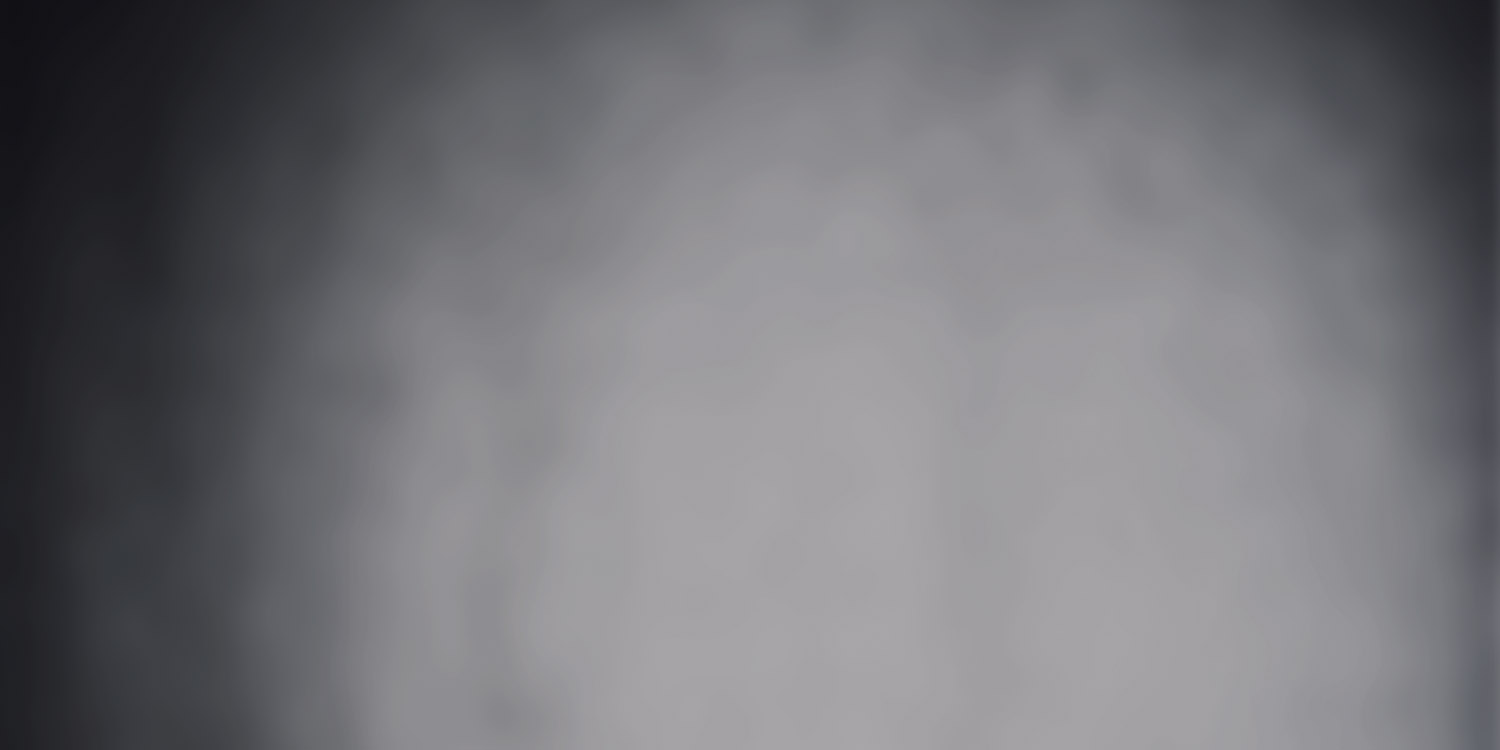 Děkuji za pozornost 
Jiří Čermák 
Baker & McKenzie s.r.o., advokátní kancelář
Tel: +420 23604 5001
Fax: +420 23604 5055
jiri.cermak@bakermckenzie.com